«Лицей № 27 имени А.В.Суворова» г.Ростова-на-ДонуКомплексная модель здоровьесберегающей деятельности современной школы
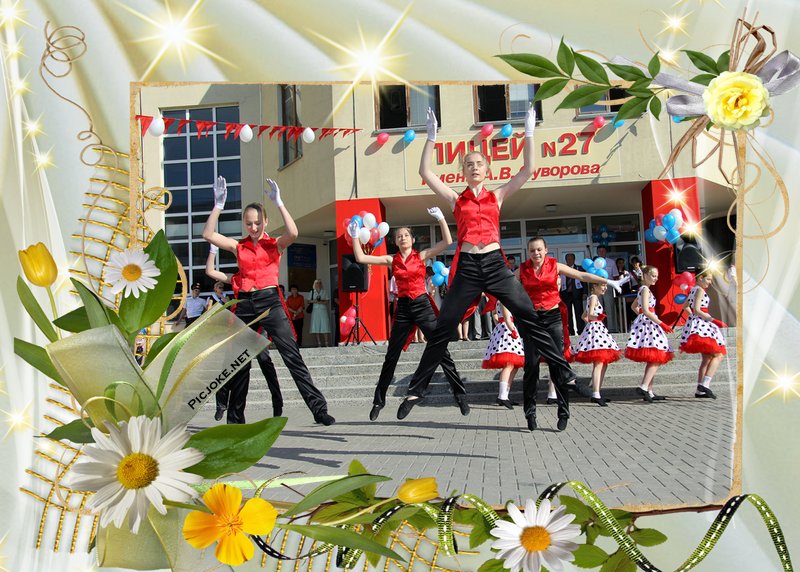 Миссия Лицея
Через  развитие потенциальных  возможностей  способствовать становлению устойчивой, творческой, деятельной личности, исповедующей общечеловеческие ценности и способной нести ответственность за  собственное благополучие  и  благополучие  общества.
Модель организационной структуры здоровьесберегающей среды
Учебная деятельность на основе здоровьесберегающих технологий
Социальная служба
Физическая культура и спорт
Здоровьесберегающая среда
Программа «Культура  здоровья»
Медицинское сопровождение
Дополнительное образование
Психолого-педагогическое сопровождение
Деятельность социальной службы
Классные часы, внеклассные мероприятия
Программа «Культура здоровья»
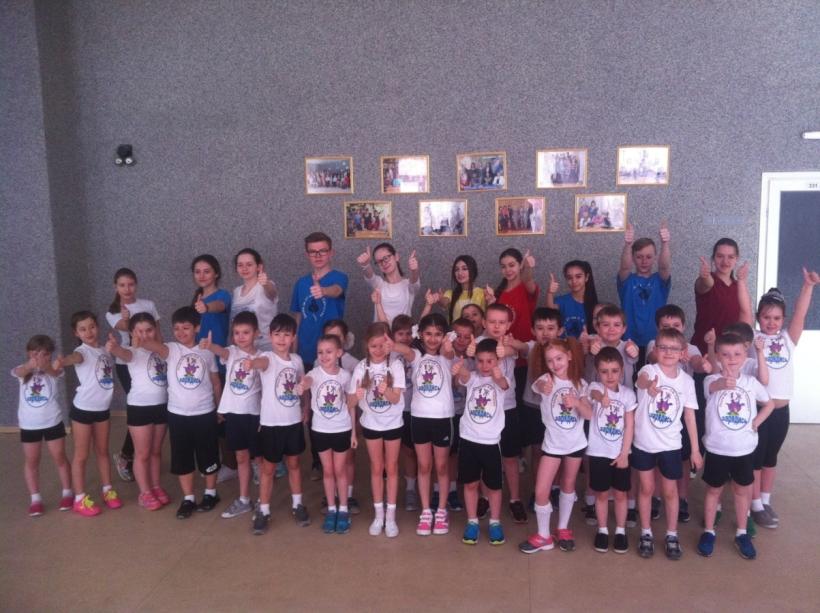 Физкультминутки, динамические паузы
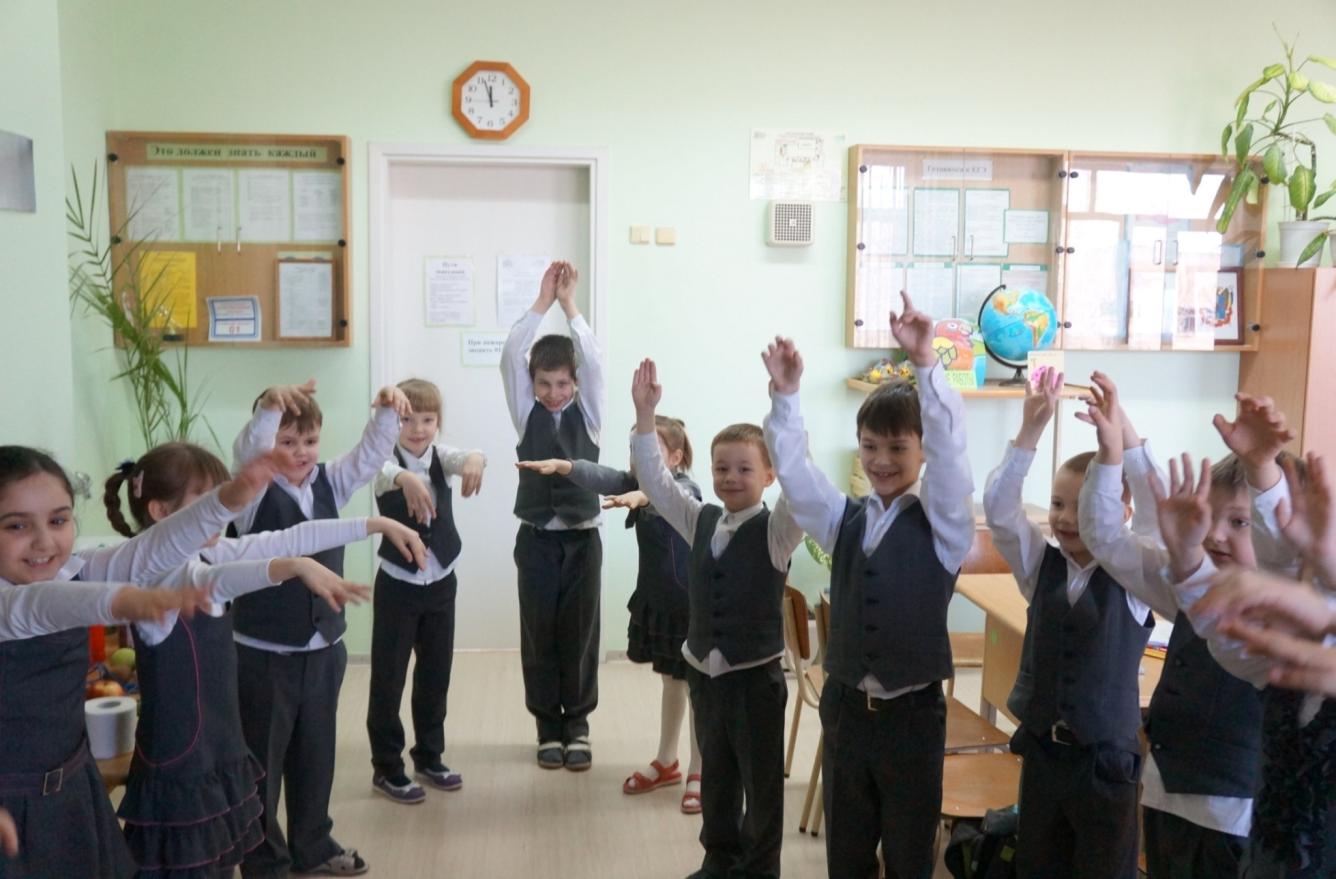 Социально-психологическое сопровождение
Субъекты образовательной среды
Направления деятельности педагогов-психологов
Учащиеся
Родители
Педагоги
Администрация
диагностика
диагностика
экспертная работа
экспертная работа
консультирование
консультирование
консультирование
консультирование
просвещение
просвещение
просвещение
просвещение
профилактика
Ожидаемый результат:
Ожидаемый результат
Благополучие эмоционального и психологического состояния

Знания об особенностях психических процессов, способностей, возможностей и личности

Активизация познавательной деятельности и стремления к саморазвитию и самореализации

Личностное и профессиональное самоопределение
Умственная активность
Высокий уровень
Низкий уровень
9,2%
5,8%
Средний уровень
85%
Саморегуляция
Низкий уровень
15%
Средний уровень
42%
43%
Высокий уровень
Мотивация
26%
Высокий уровень
Средний уровень
51%
13%
Низкий уровень
Учебная мотивация
Вербальный субтест
Степень дезадаптации
Организация медицинского сопровождения
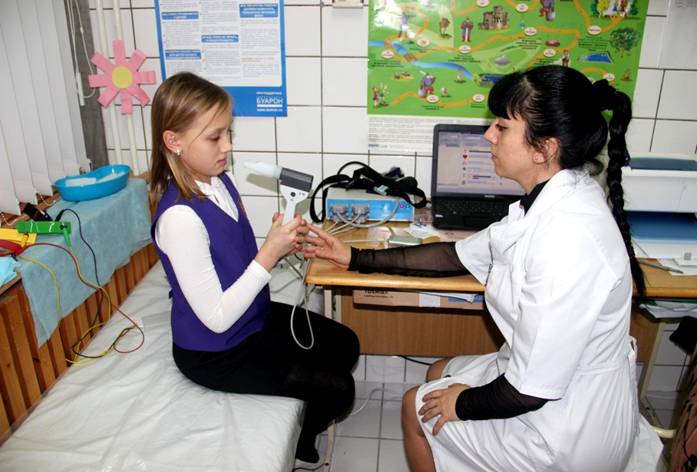 Физическая культура и спорт
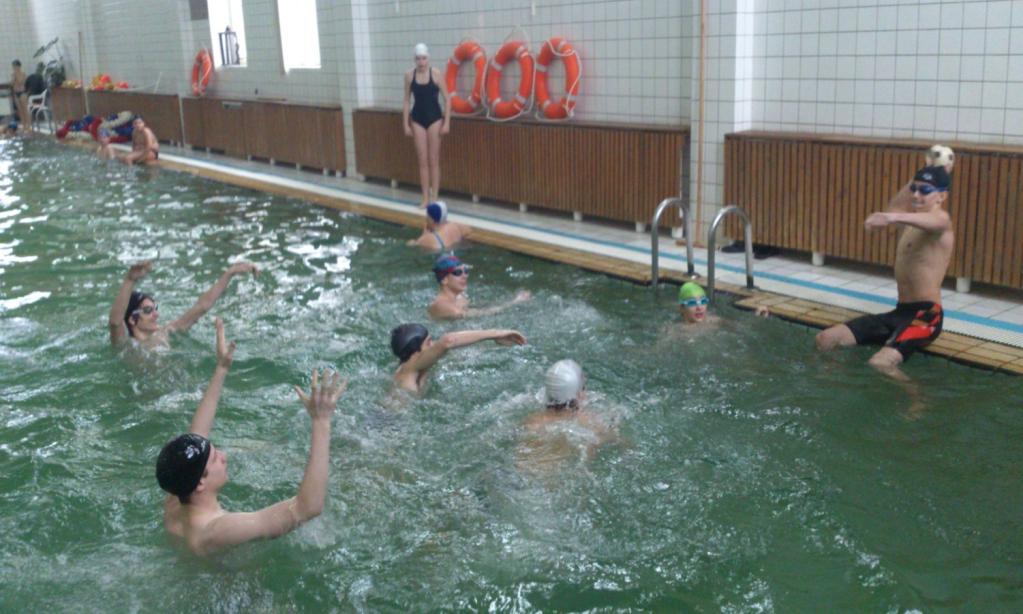 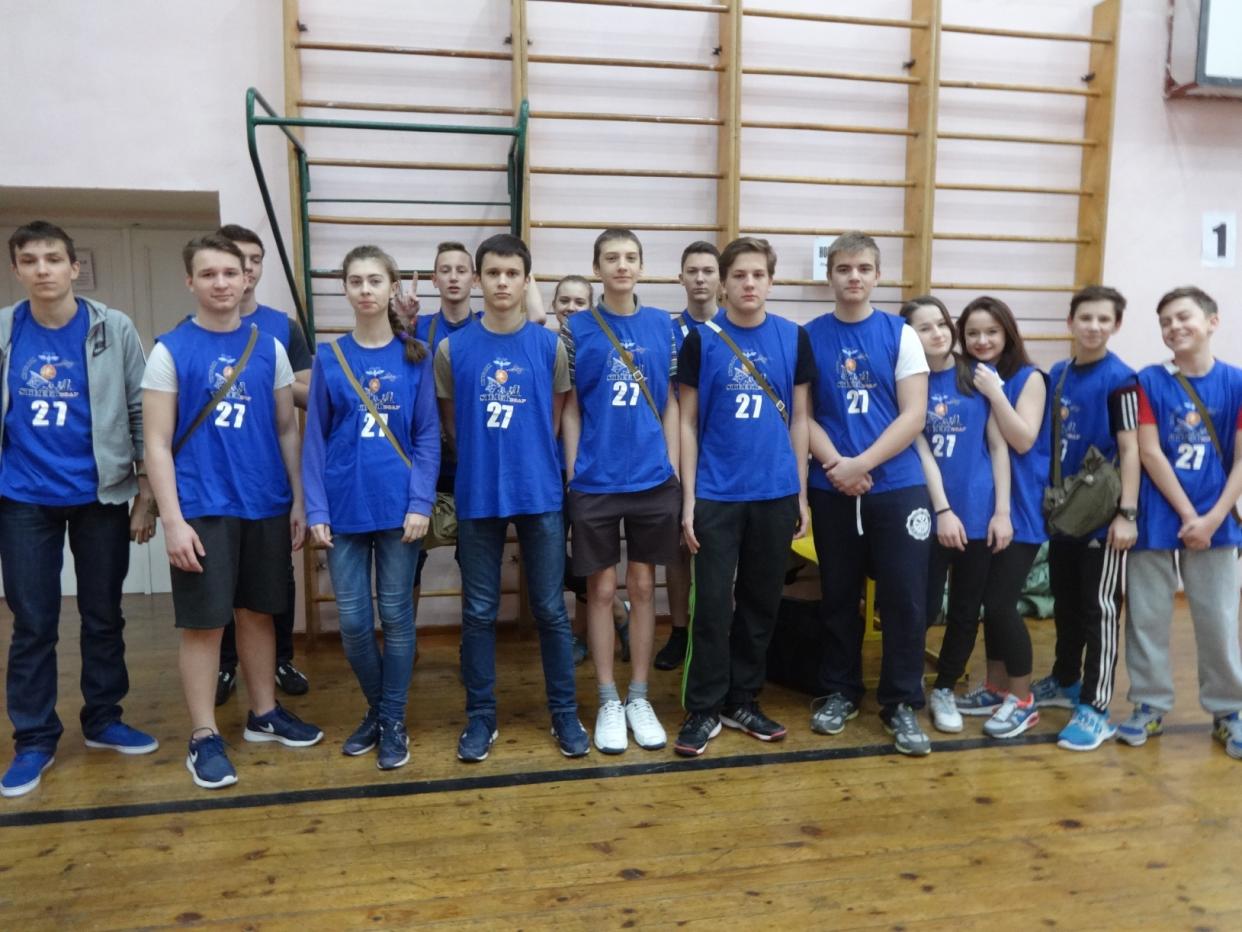 Дополнительное образование
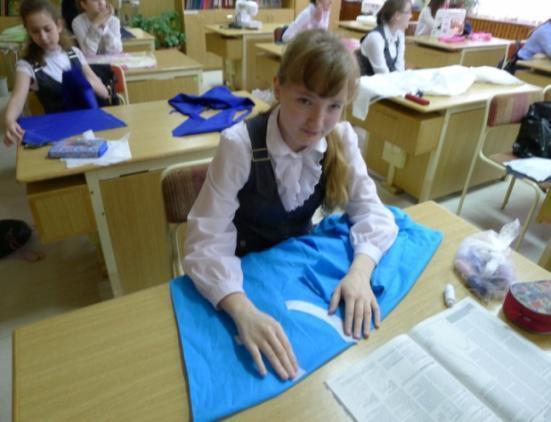 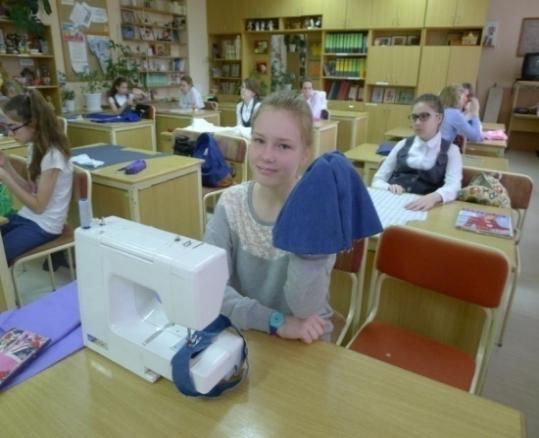 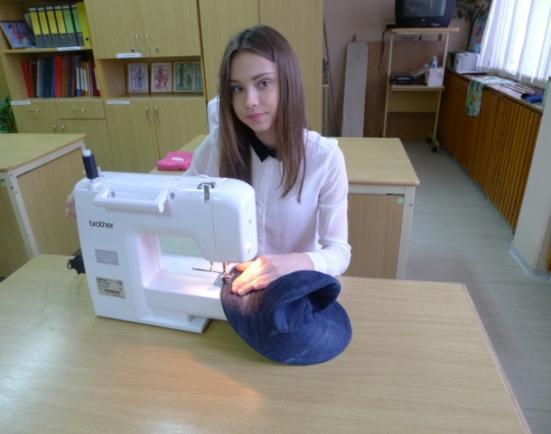 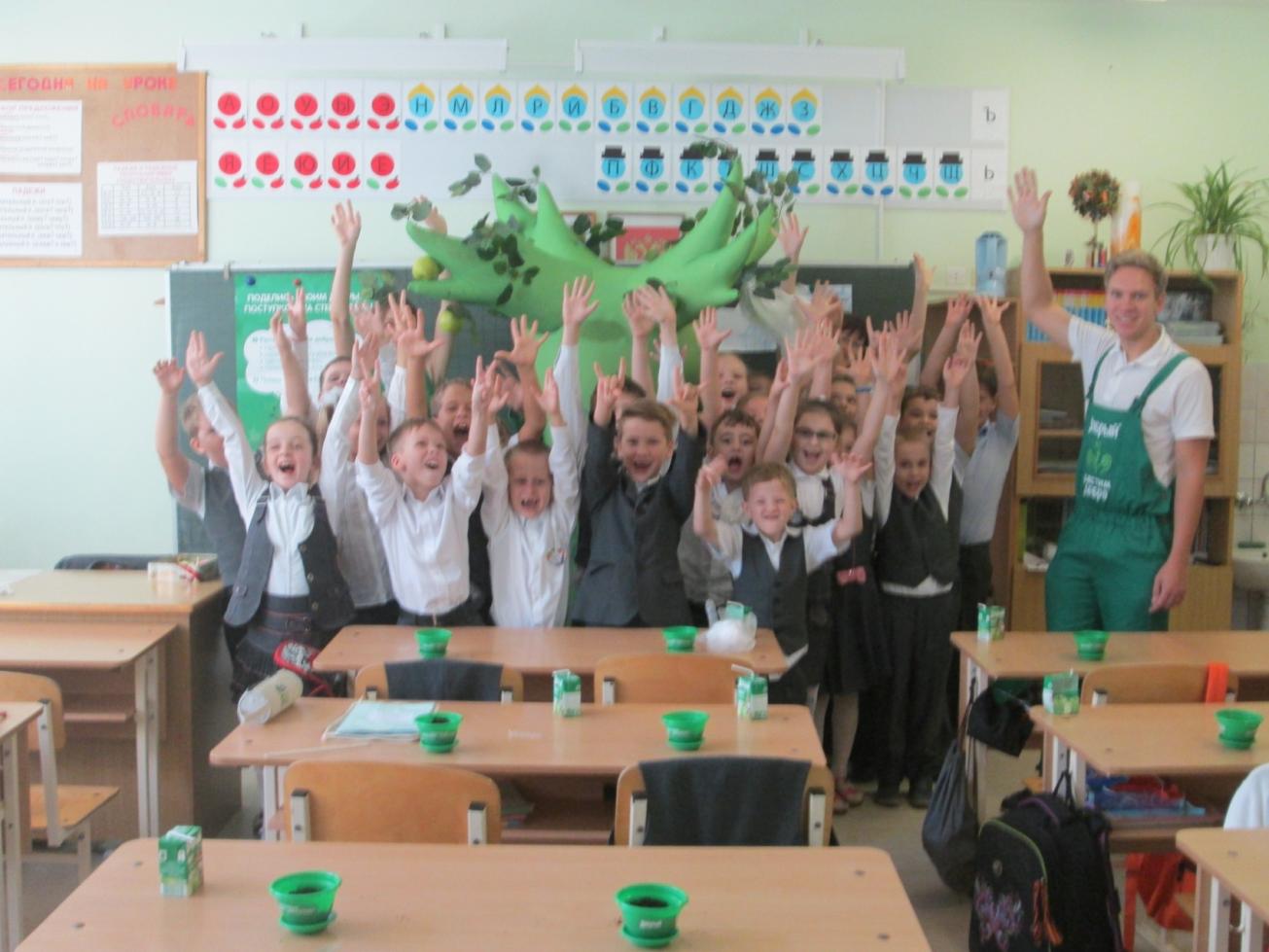 Организация питания
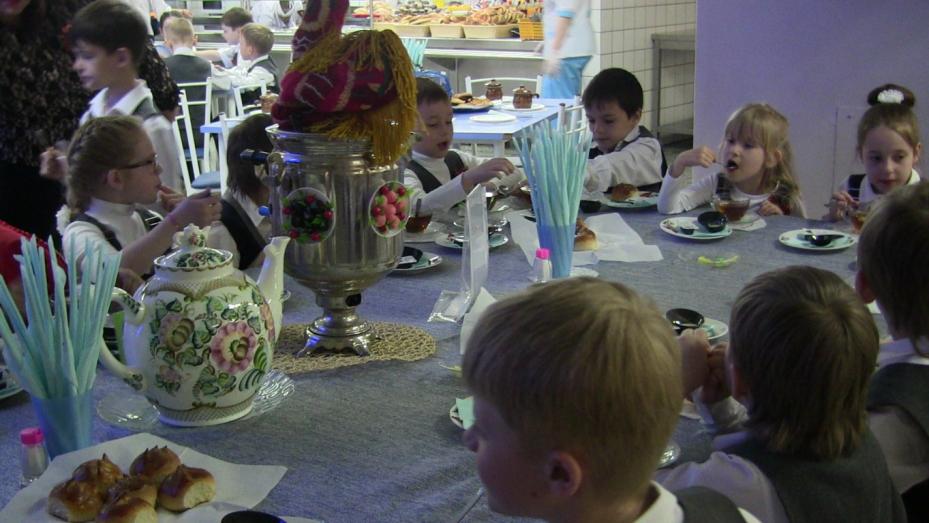 СПАСИБО ЗА ВНИМАНИЕ!